1970 Aerial Map showing central plaza, the house I lived, in and the irrigation canal shown in red
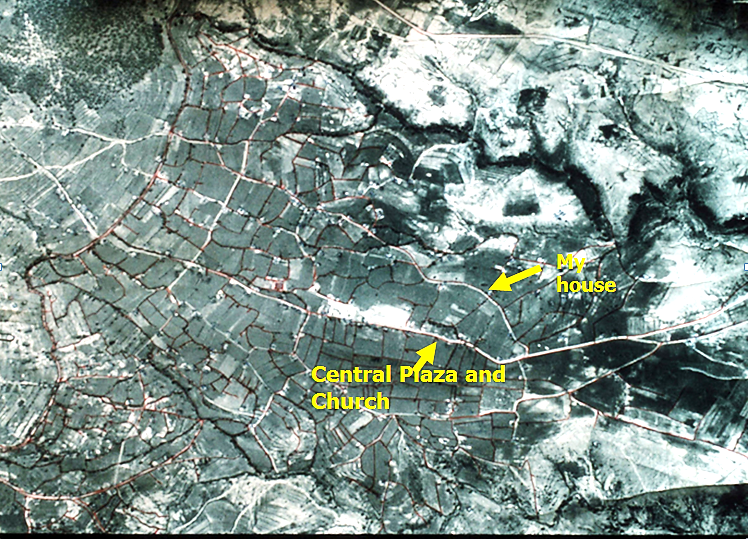 Irrigation system flowing into fields
Hand drawn land use map, May 23, 1973
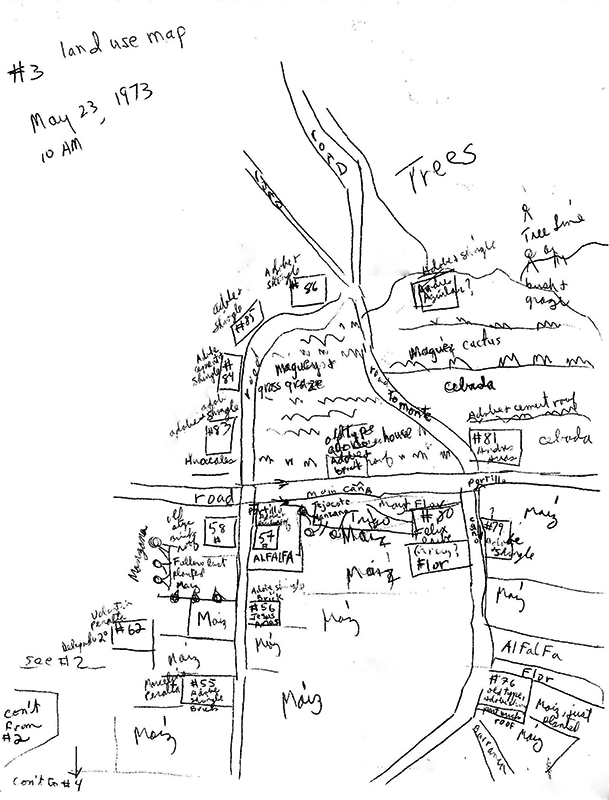 Archive materials: 1927 Schematic map of The major irrigation system which starts in the lands of  Amanalco